Examiners Conference 2023
The importance of Quality Control in Examinations
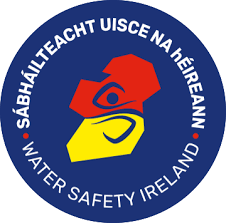 Why bother with Quality?
It promotes consistency, reliability, and efficiency across our awards
It helps to improve the standard and relevance of what we are striving to do
Pride - We are extremely proud of our work and we don’t want people to criticise it.
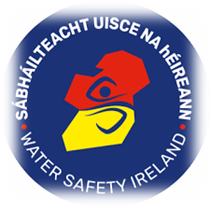 Examiners Conference 2023
A true “tale” of quality…
“X” at Safety 4 level – examination – feedback & outcome
“X” at Rescue 3 level – standard – feedback & outcome
“X” at Instructor level
“X” as a Deck Manager – success – comments on Safety 4
“X” as Trainee Examiner…
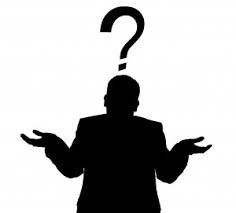 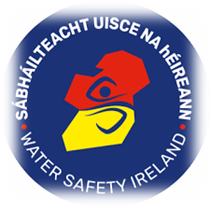 Examiners Conference 2023
A tough decision
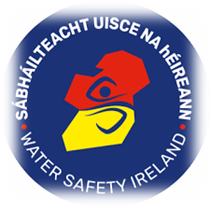 Example: - Examinations for Swimming Teachers and Assistant Swimming Teachers
Essential that AST and ST (and Instructors / Examiners etc) are trained, prepared and examined to the highest possible standard
Gives credibility to the standing of our awards
Ensures that the next generation of students (and teachers) proceed from a solid base
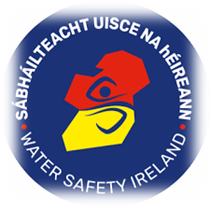 Examiners Conference 2023
When presenting a class for examination, the Instructors shall
ensure that the necessary prerequisites for the tests are in
order.
GUIDELINES
To aid Instructors/Examiners in understanding more
each award in our syllabus.
thoroughly the requirements of
To help standardise examinations throughout the country.
To clarify test items where appropriate.
The Examiner must meet all the requirements laid down as per
the WSI Syllabus
What our syllabus says…
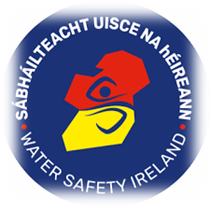 Examiners Conference 2023
The path of quality…one quality course leads to…
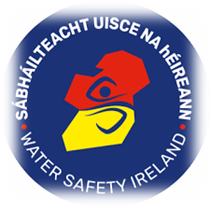 Examiners Conference 2023
Comments on a recent WSI course…
“This course was a great experience, took away a lot. Thanks!”
“Thank you and all the tutors. Excellent, practical course”
“The quality of instruction and attention to detail on this course was exceptional”
“Great course with a lovely bunch of people and great tutors”
Examiners Conference 2023
Which course?…this one
Swimming Teacher Tutor Course
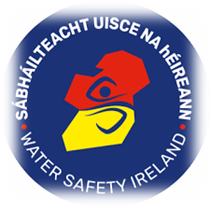 Examiners Conference 2023
What is required for an Examiner of AST/ST…
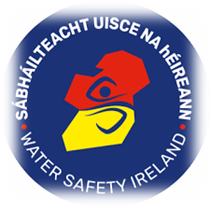 Examiners Conference 2023
Not great to hear…
Don’t have a copy of the timetable with me
We didn’t have enough space in the pool to do that piece
I told them leave their logbooks at home
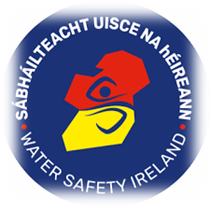 Examiners Conference 2023
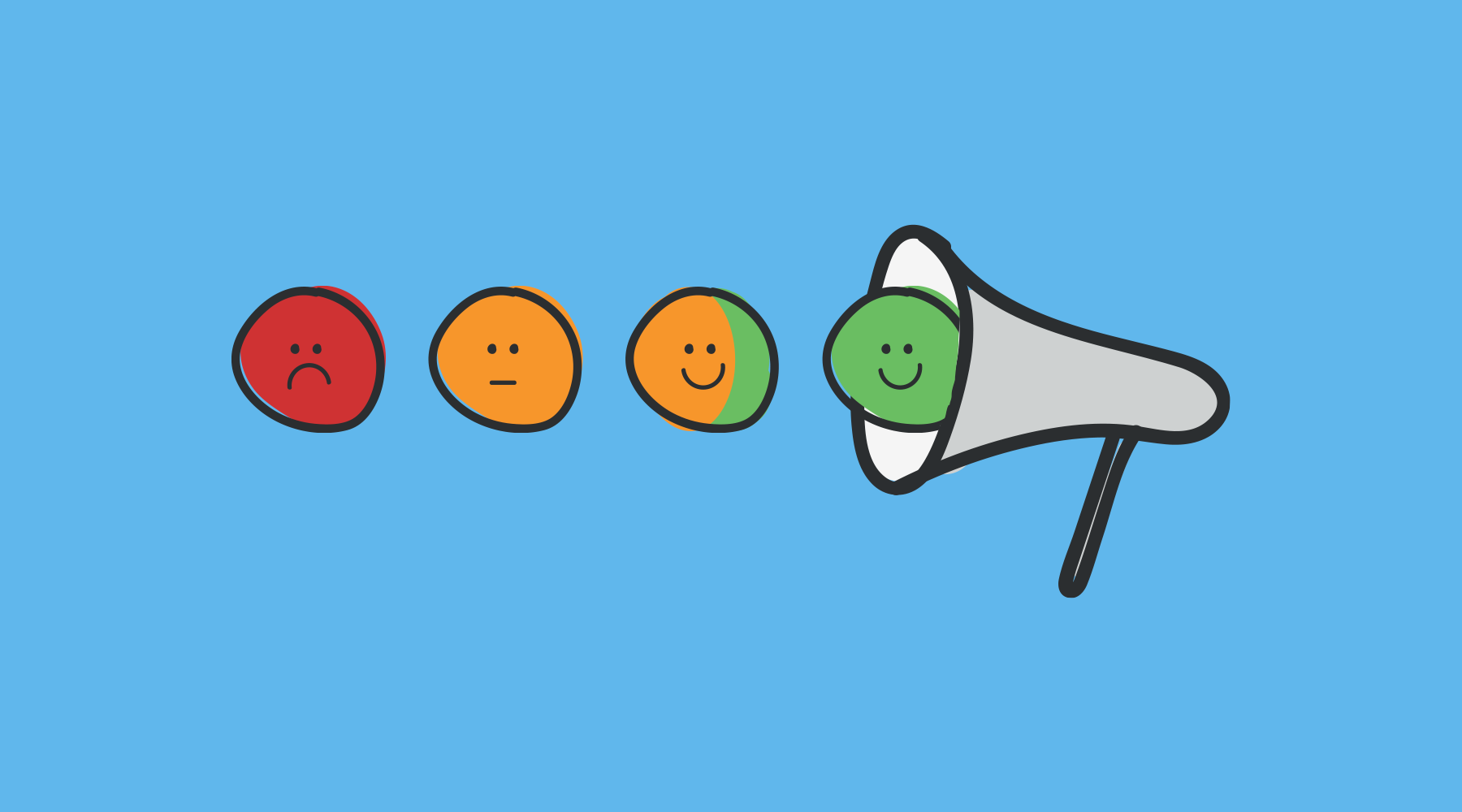 Feedback…
Four types of feedback:
Negative feedback – corrective comments about past behaviour. ...
Positive feedback – affirming comments about past behaviour. ...
Negative feed-forward – corrective comments about future performance. ...
Positive feed-forward – affirming comments about future behaviour.
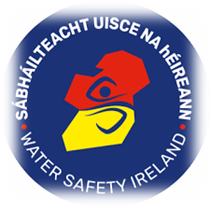 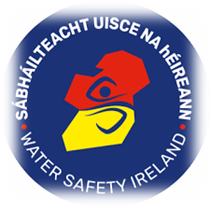 Examiners Conference 2023
Summary:
Quality across all areas of Examining is important in order to safeguard Water Safety Ireland’s reputation, prevent courses from being unreliable and increase trust on the side of participants. It ensures that WSI is concentrating on delivering standards confidently rather than reacting to  anecdotal observations.
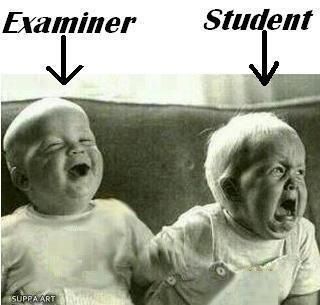 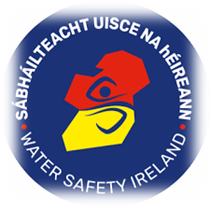 Examiners Conference 2023
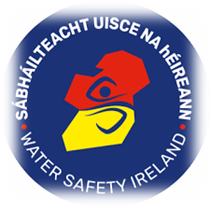 Thank you
Paul Burke
Examiners Conference 2023